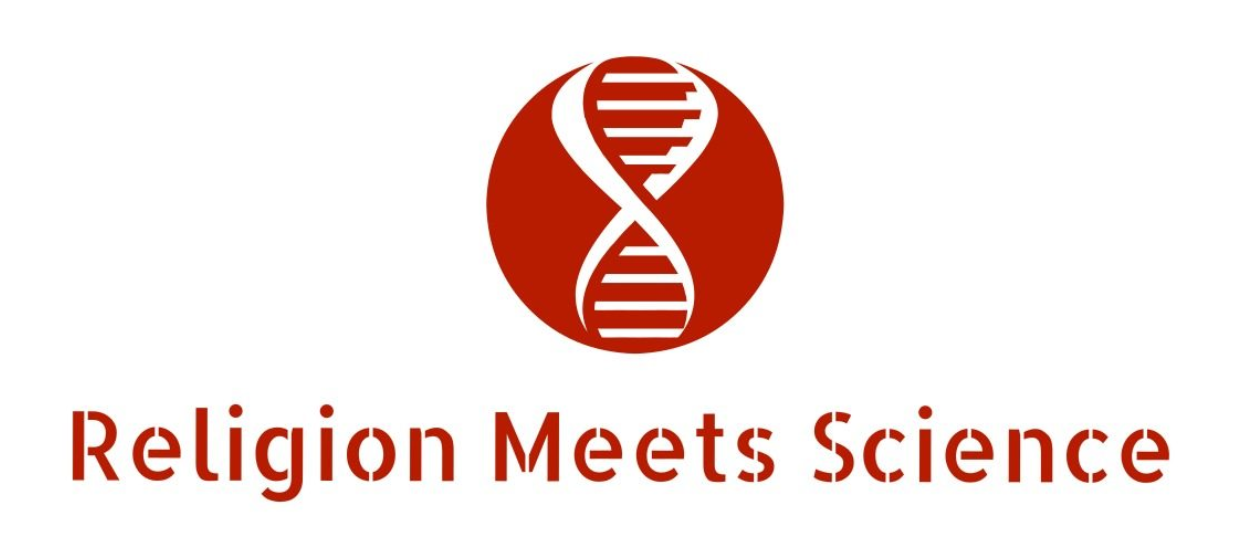 Finley Lawson, Research Fellow LASAR: Canterbury Christ Church University
canterbury.ac.uk/lasar 
@LASARCentre
Opportunities and Possibilities Raised by Teaching Science and Religion in the Digital Age
The Epistemic Insight Initiative: Bridging Discipline Boundaries
Opportunities and Possibilities
[Speaker Notes: R: Reluctant to say 1 after Mark’s talk yesterday – but perhaps it is safe to safe the conversation has moved beyond a simplistic model of conflict
B: AI, robotics etc make us ask questions about ethics, personhood and challenge the idea that science can sit in isolation – driverless =good example
O: we’ll look at some of these later – provides opportunities to help students catch themselves being inconsistent and analyse worldview/ metpajhysics stance
G: (apologies for those of you teaching here,]
What is Epistemic Insight?
Knowledge about knowledge – particularly methods and norms of though within disciplines and interaction between disciplines		(intellectual virtue –teachable & assessable)
Moving beyond topic work through recognising the distinctiveness of and interaction between the disciplines							(pedagogical approach)
Framing the “Problem”
[Speaker Notes: epistemic insight lies at the heart of developing and supporting students’ to make sense of the world around by enabling them to recognise the pedagogical engineering that goes in to their learning and supporting them to bridge the subject or module boundaries that are an inherent part of the compartmentalised curriculum. 

Whilst pedagogical engineering and compartmentalisation have been long standing issues in education, in equipping students’ to deal with the digital age it has become increasingly important to actively work to build their understanding of school/university as a multidisciplinary arena because the challenges and issues they will be addressing in their working lives will not be able to be tackled by one discipline in isolation. 

EI is about equipping students to be able to address the boundaries – why are they there? What information can or should cross those boundaries and how does crossing the boundary change what that information/knowledge/vocabulary looks like? Equipping students to be critical of those boundaries – have they been engineered? Are there limitations etc.]
Challenge of Entrenched Subject Compartmentalisation
Epistemology is taught in a fragmented way, making it difficult to appreciate how different ways of knowing interact
Pressure on covering subject content in science means conceptual understanding is often developed through recipe investigations & lack of time for explorations of methodological questions.
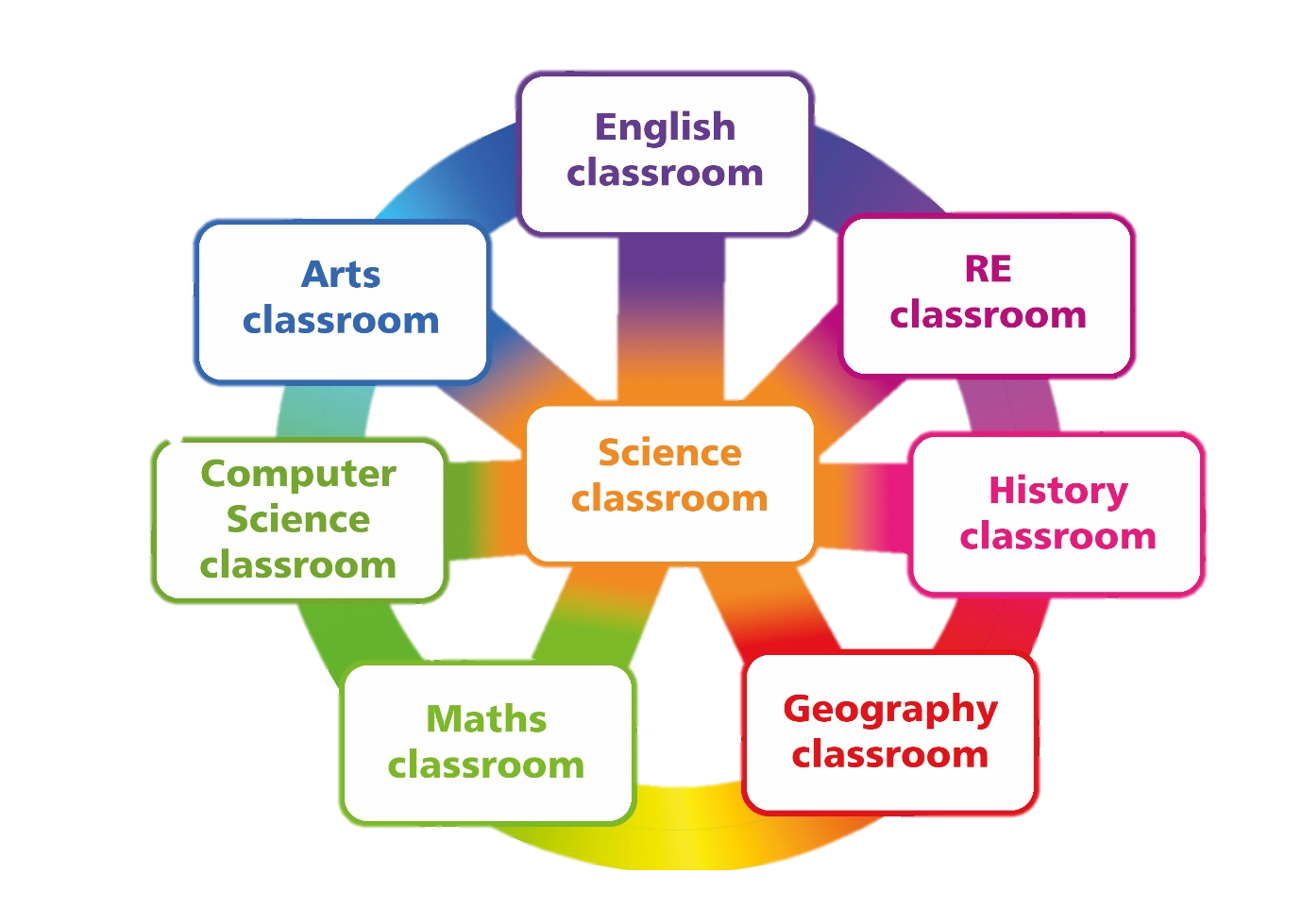 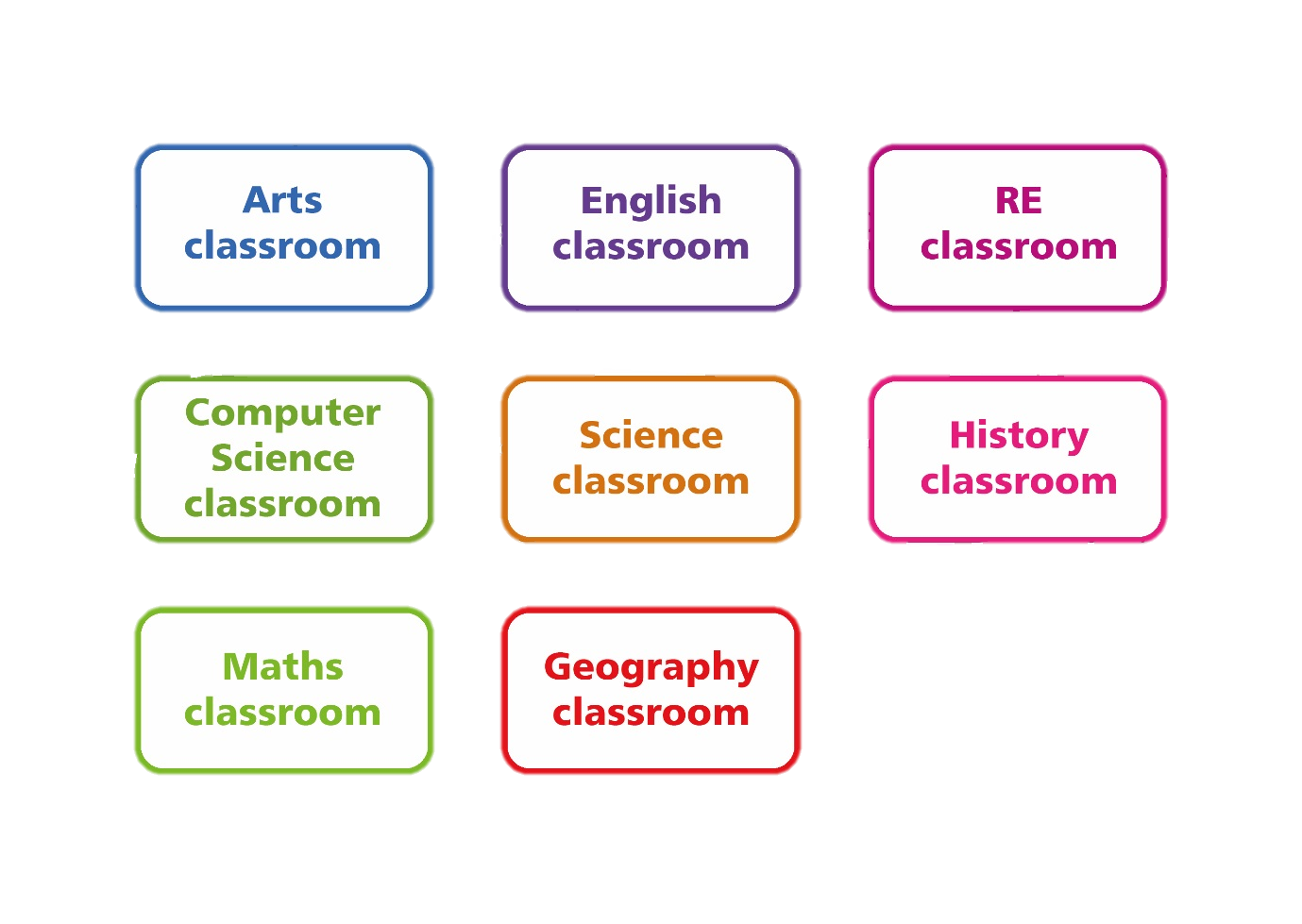 Framework for Developing Students’ Epistemic Insight
Develop students’ interest in Big Questions and understanding of  the relationships between science and religion. 


Develop students’ understanding of cross-discipline relationships and the power and limitations of science. 


Develop students’ understanding of different ways of knowing and how they interact.
[Speaker Notes: A way to understand where the current system struggles to develop student’s EI is to look at the science curriuc in England & wales:

In KS1 (age 5-7) : asking simple questions and recognising that they can be answered in different ways

In LKS2 (age 7-9): asking relevant questions and using different types of scientific enquiries to answer them

In UKS2 (age 9-11): asking their own questions about scientific phenomena

In KS3 (age 11-13/14): become aware of some of the big ideas underpinning scientific knowledge and understanding.

In KS4 (age 13/14-16): develop understanding of the nature, processes and methods of science through different types of science enquiries that help them to answer scientific questions about the world around them]
Opportunities for Bridging Science and Religion in the Classroom
What is the concern?
[Speaker Notes: We’ve heard a lot about scientism yesterday and also pointing towards reductionism/materialism
We are not advocating that students all have to discard scientism or that they have to see sci & rel as compatible but their scientism needs to be critical and they need to see sci & rel are not necessarily incompatible.]
Frank Jackson’s Mary’s Room Experiment
Helping Students Search for “Truth”?
Which experience provided Mary with “truth” about colour?
Do they provide different kinds of truth?
What roles do objectivity and subjectivity play in your answers?
Science, Reality & Experience
Capturing the full authenticity of actual human experience, lived in the world 
(John Polkinghorne)
The ultimate aim of the modern movement in biology is in fact to explain all biology in terms of physics and chemistry” (Francis Crick)
[Speaker Notes: Uncritical scientism can lead students to expecting crick, but as we’ve discussed during this conference sci reaches in to much broader areas and it can e argues a purely reductionism approach looses some of what it is to be human in the way it is explained in schools.]
Bringing VR to Nagel’s Question
[Speaker Notes: What is it like to be a bat?]
Helping Students Navigate Different Ways of Knowing
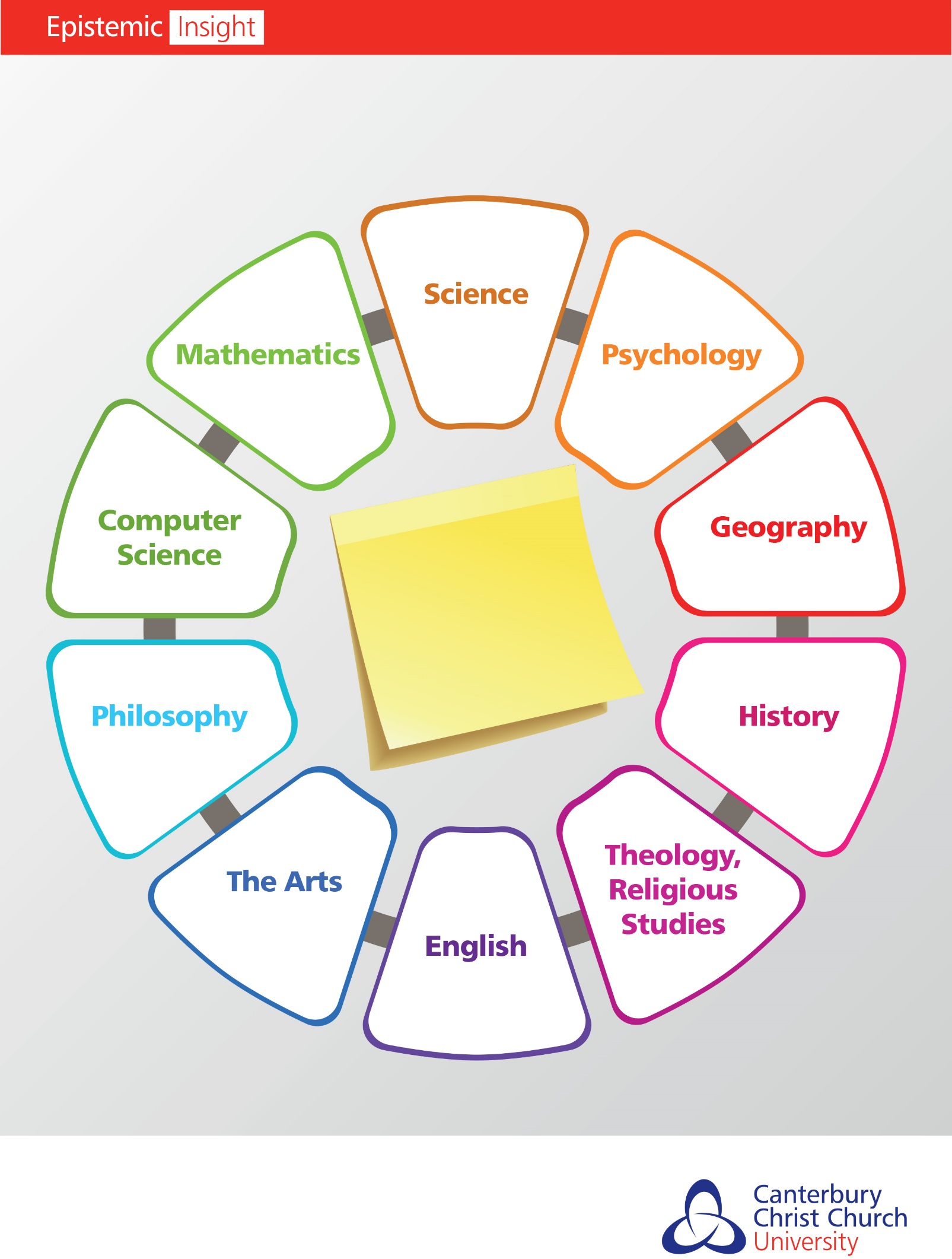 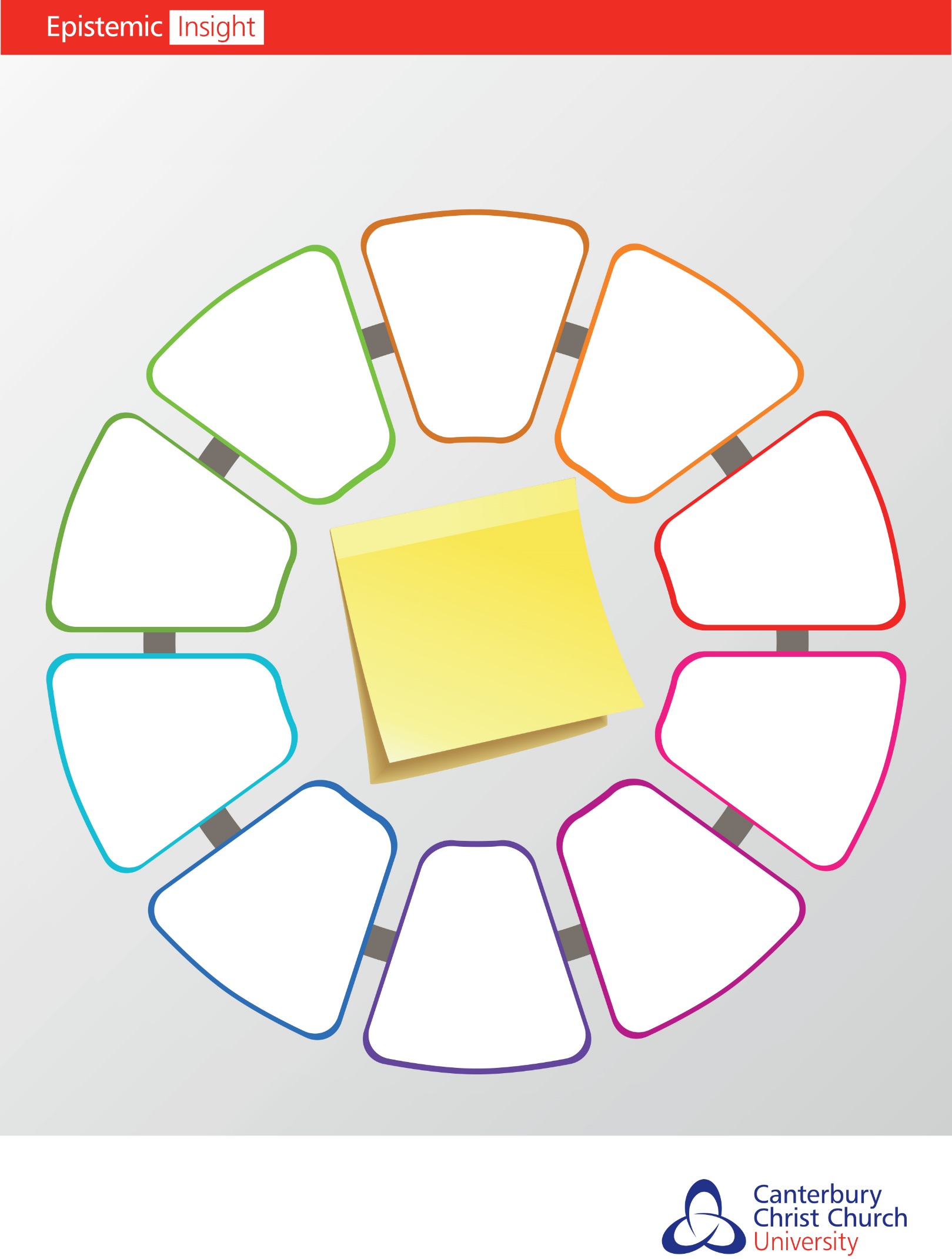 [Speaker Notes: Looking at how we pose the questions can change which discipline we go to for answers…
Question  1:

Is it alive?
What is life?

Question 2 :

Consider what disciplines would support – eg]
Re-Engaging with Science via Philosophical Big Questions
Inspiring Minds brings students to science through questions of human identity, nature of reality & technology 
Questions we may expect to explore in the RE classroom but can and do cross over into science 
Co-planning & development of a ‘considered curriculum’  can enable students to navigate discipline boundaries and make links across subjects
In ISL this has helped students appreciate relevance & re-engage w/ subjects
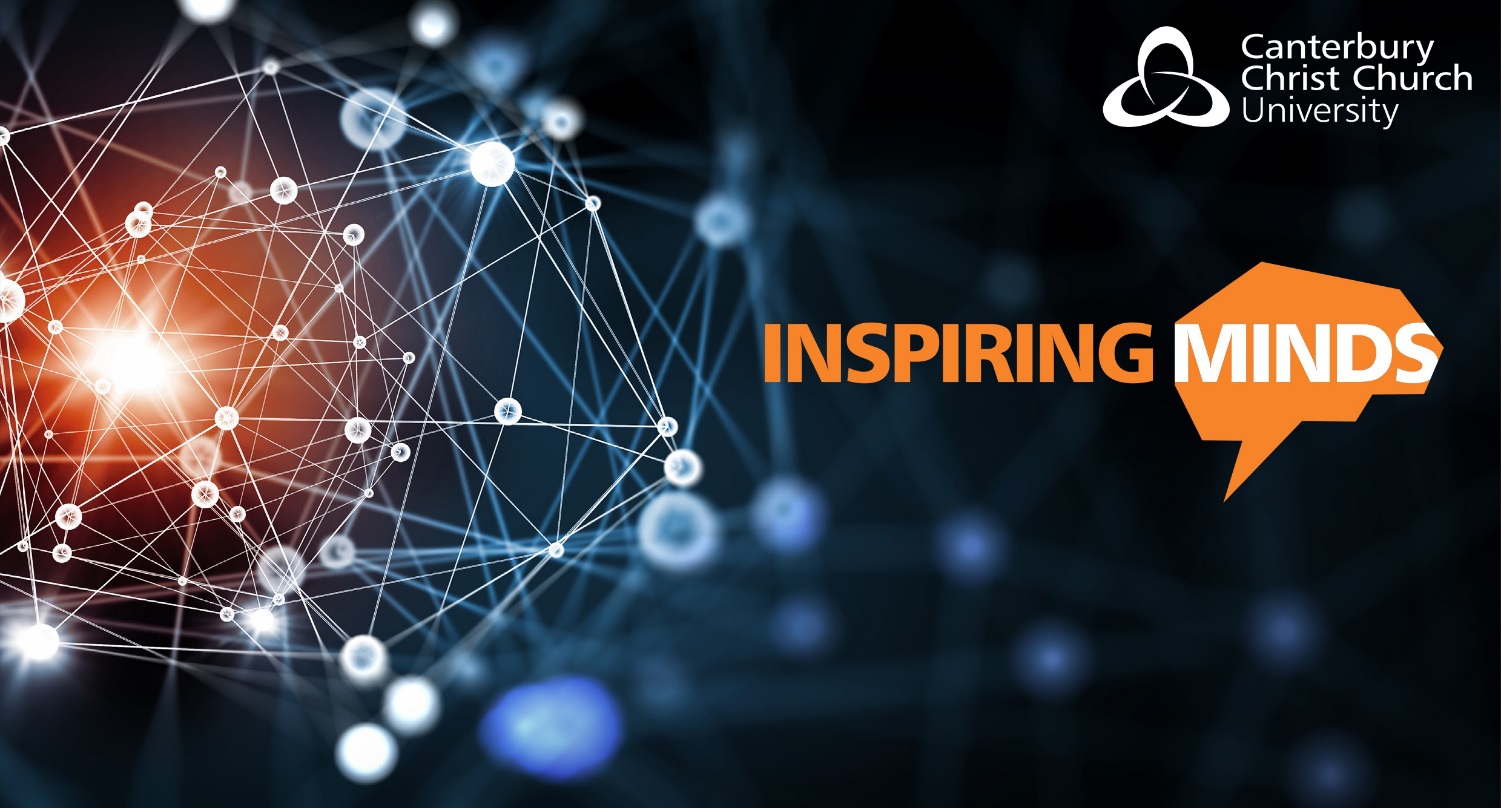 Co-Planning & Co-Teaching
Creating a joined up curriculum – over to you!
[Speaker Notes: No single subject alone can answer the universe’s big questions, particularly those that bear on the human search for meaning, purpose, and truth


Multidisc questions & big questions that touch on the understanding the universe and humanity’s place within it]
Epistemic Insight Initiaitive
Research, outreach and curriculum innovation to address a gap in the way that schools currently develop students’ capacities to ask and explore different types of questions, including Big Questions. 

Seeking a research-based solution to the following question: 
How can the education system in England open its classrooms to Big Questions, systematically counter uncritical scientism and equip young people with the epistemic insight (EI) they need to access a range of ways to think about how science and religion relate, including positive views of the relationship.
The Initiative is funded by:
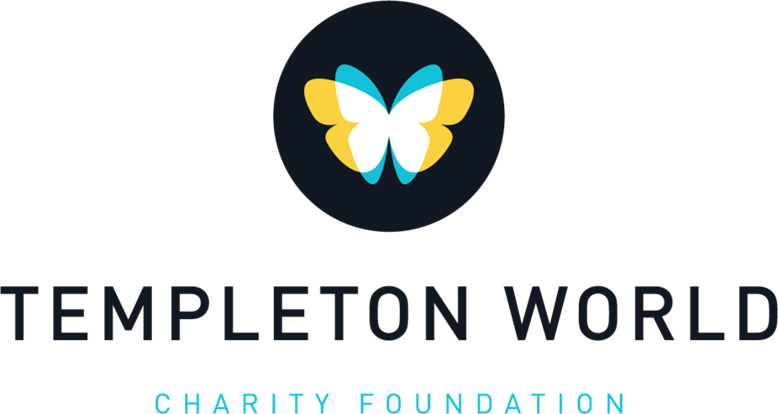 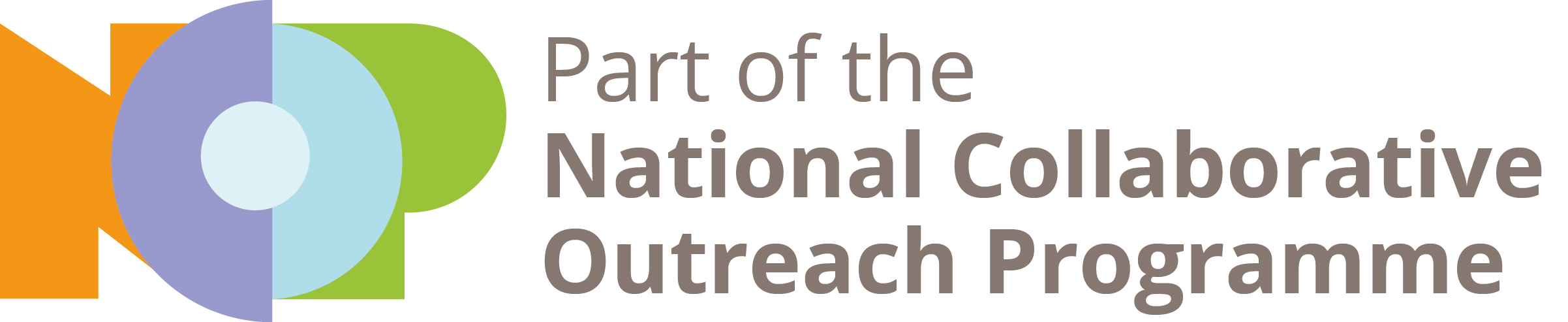 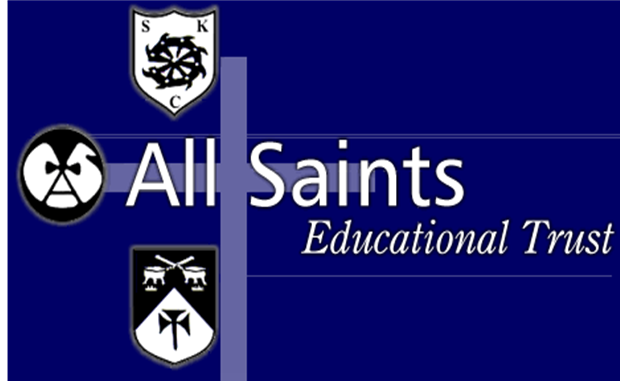 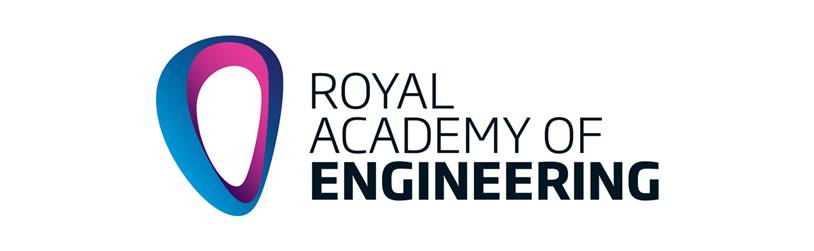